Chapter 3:
Voltage and Current Laws
1
Objectives :
Definition of nodes, paths, loops, and branches
Kirchhoff’s current law (KCL)
Kirchhoff’s voltage law (KVL)
Analyzing simple series and parallel circuits
Simplify series and parallel connected sources
Reducing series and parallel resistor combinations
Voltage and current division
2
Nodes, Paths, Loops, and Branches:
Node: A point at which two or more elements have a common connection is called a node.

Path: a set of nodes and elements that we pass through without passing through a node more than once is defined as a path.

Loop: If the node at which we started is the same as the node on which we ended, then the path is, by definition, a closed path or a loop.

Branch: is a single path in a network, composed of one simple element and the node at each end of that element.
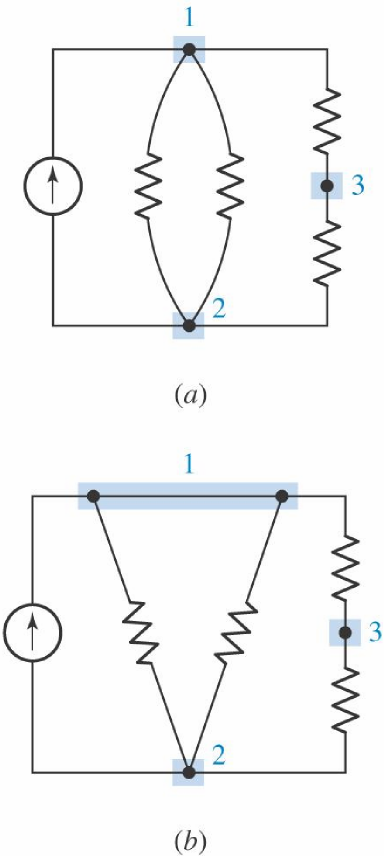 3
Kirchhoff's Current Law (KCL):
The algebraic sum of the currents entering any node is zero
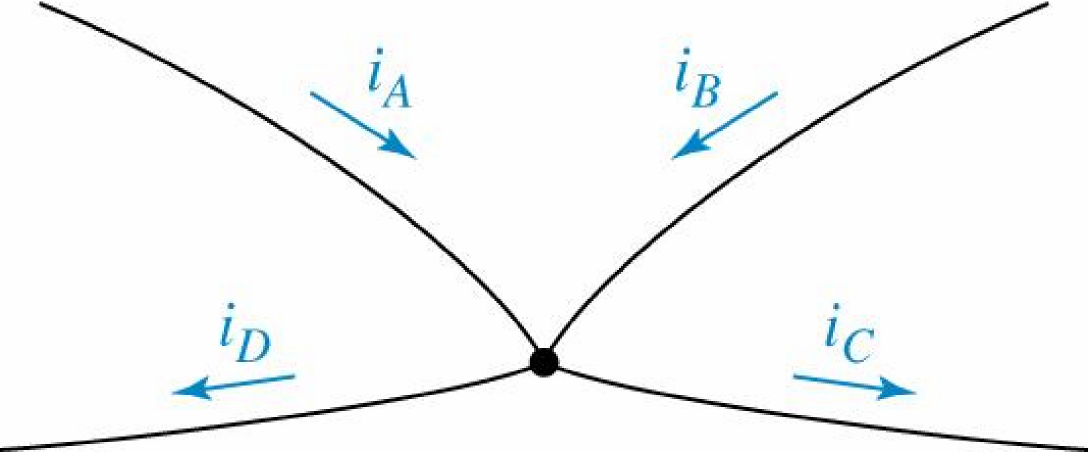 4
Kirchhoff's Current Law (KCL):
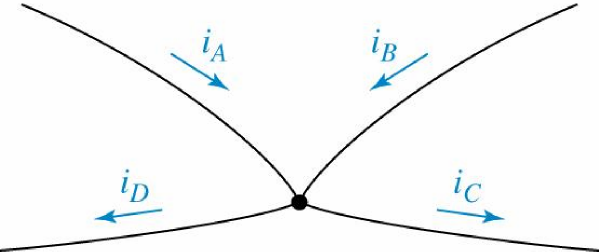 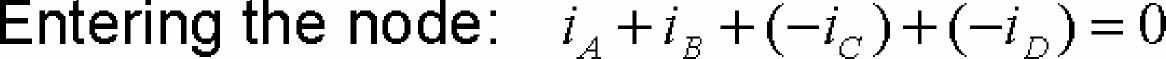 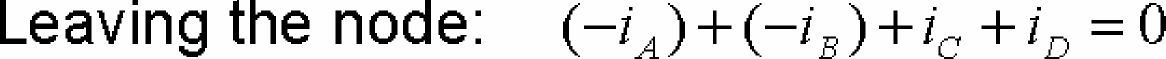 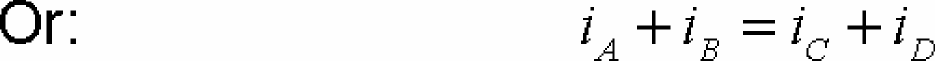 5
Example: 3.1
Compute the current through resister R3 if it is
known that the voltage source supplies a
current of 3 A.
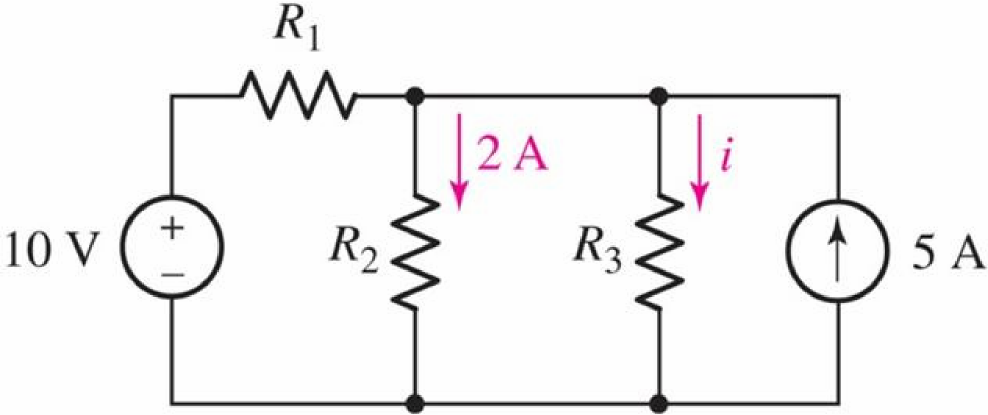 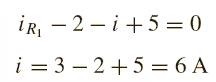 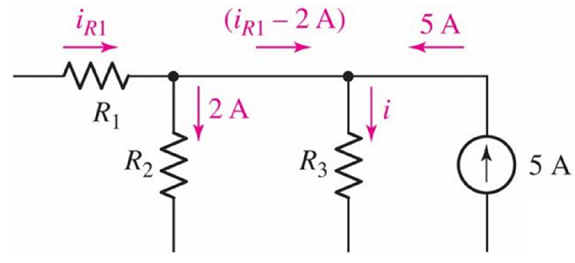 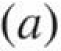 6
Practice: 3.1
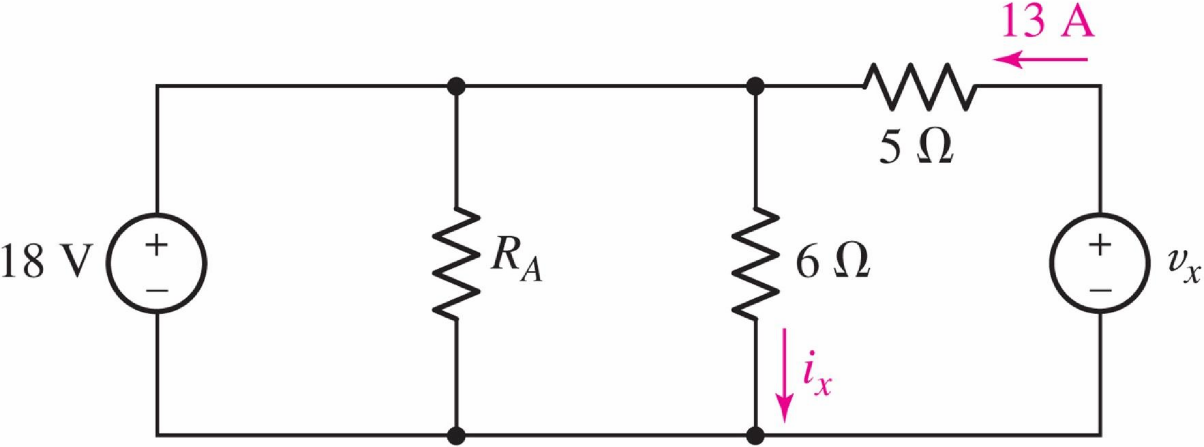 Count the number of branches and nodes in the
circuit. If ix = 3 A. and the 18-V source delivers 8 A.
of current, what is the value of RA?
7
Kirchhoff's Voltage Law (KVL):
The algebraic sum of the voltages around any
closed path is zero
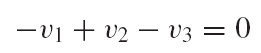 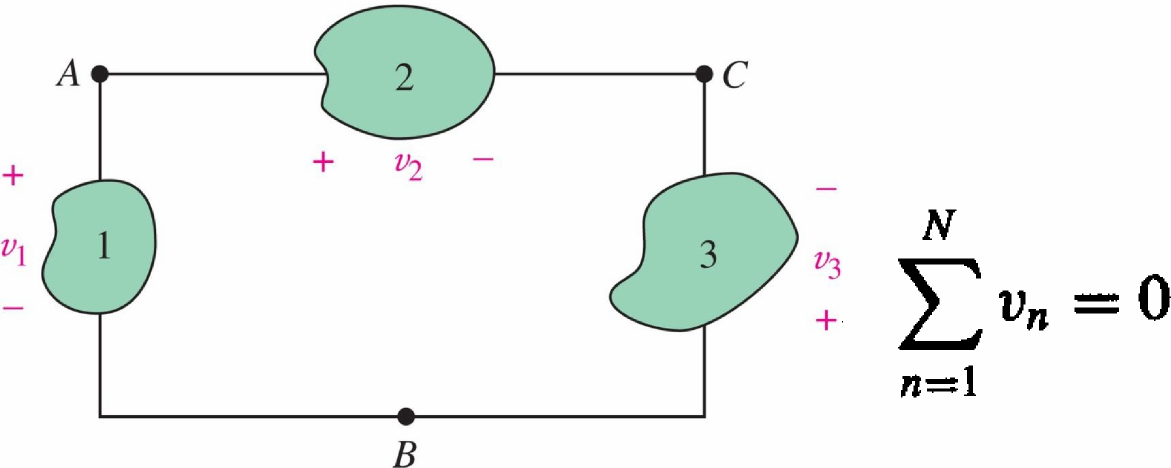 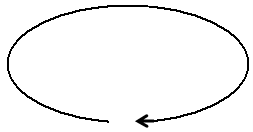 8
Example: 3.2
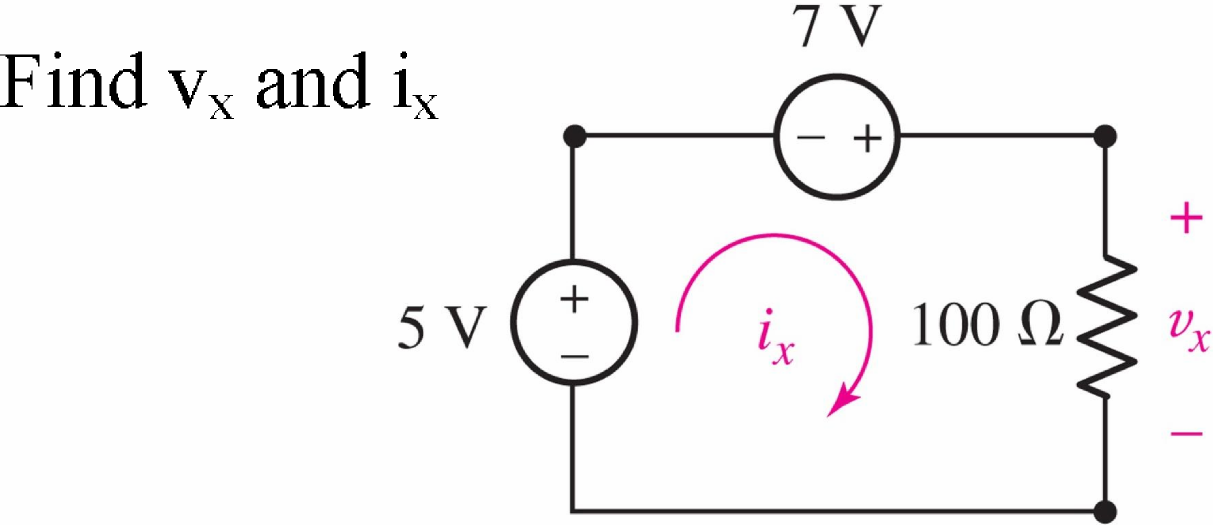 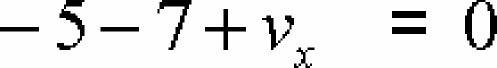 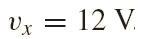 9
Practice: 3.2
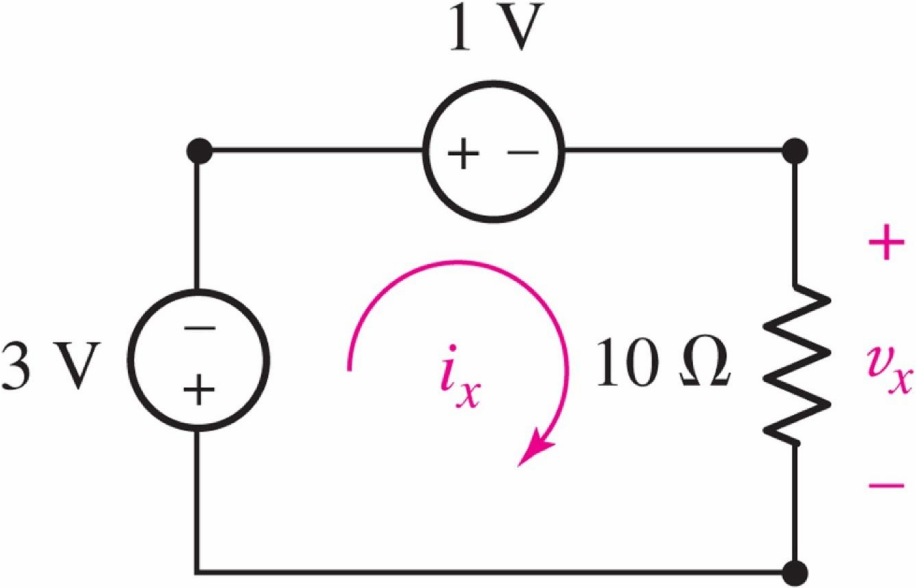 Determine ix and vx
10
Example: 3.3
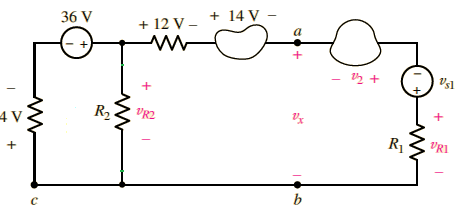 In the following circuit find        and
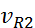 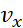 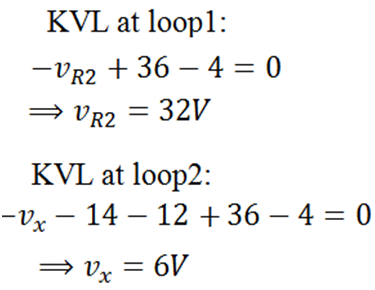 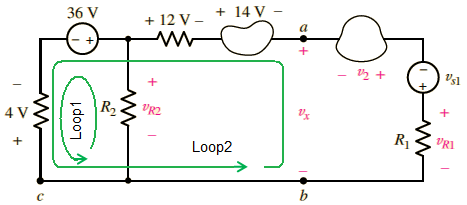 11
Example: 3.4
Find        and       in the following circuit
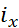 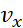 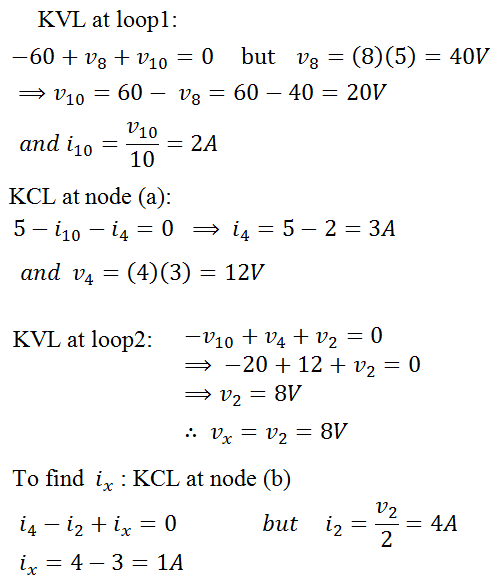 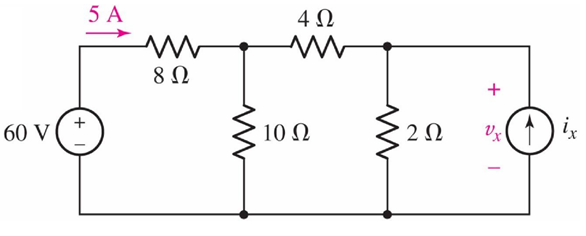 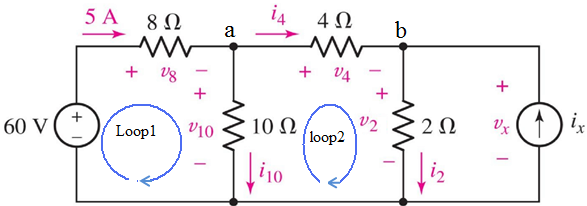 12
The Single Loop Circuit:
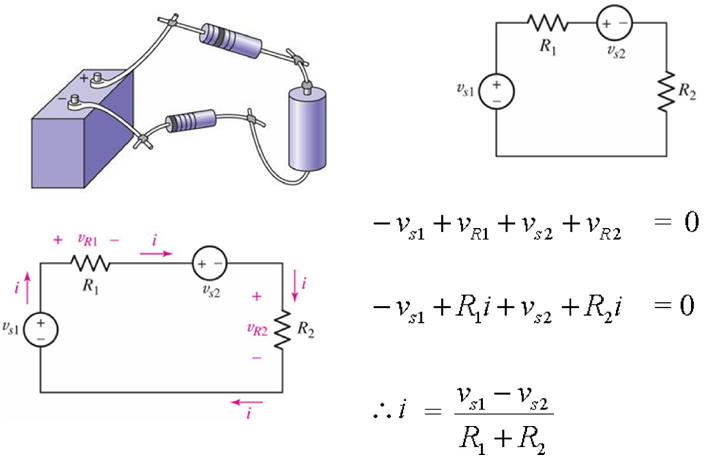 13
Example: 3.5
Compute the power absorbed in each element in the following circuit:
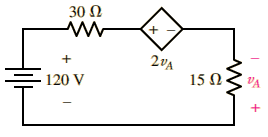 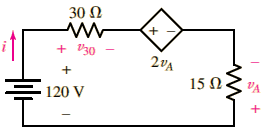 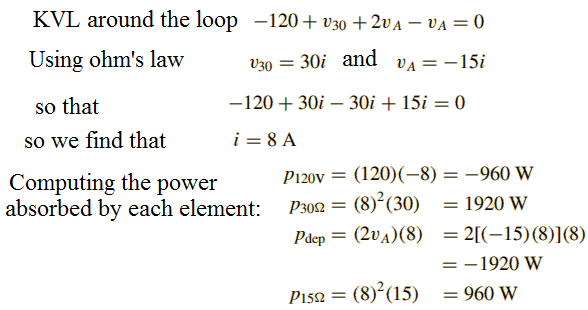 14
Practice: 3.5
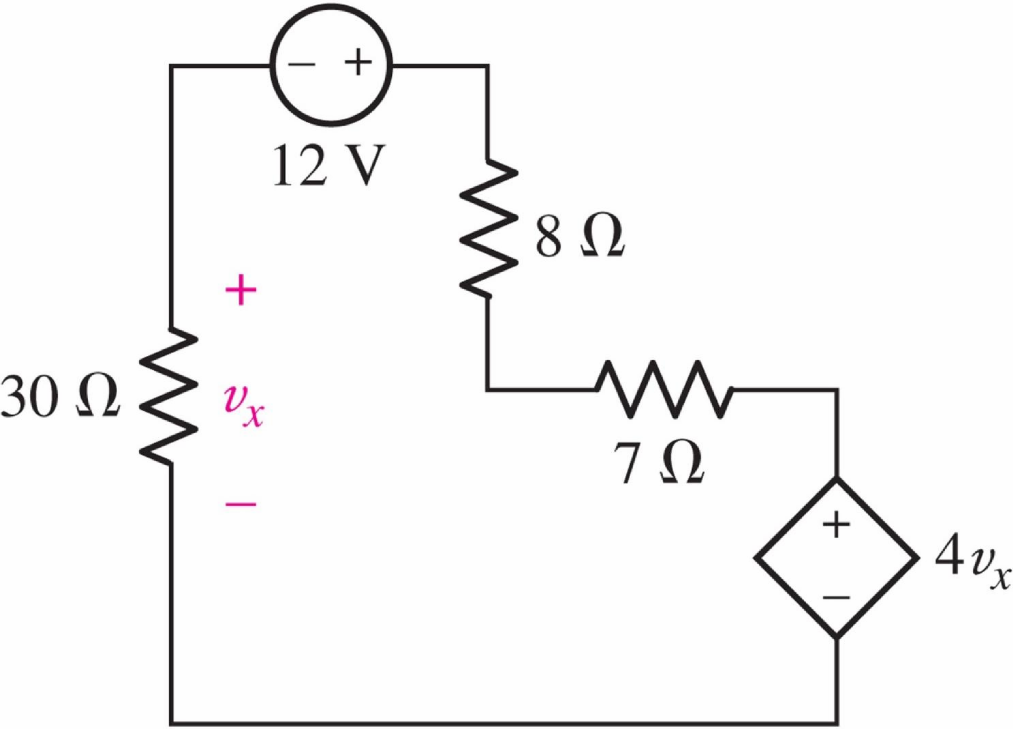 Find the power absorbed by each of the five
elements in the circuit.
15
The Single Node-Pair Circuit:
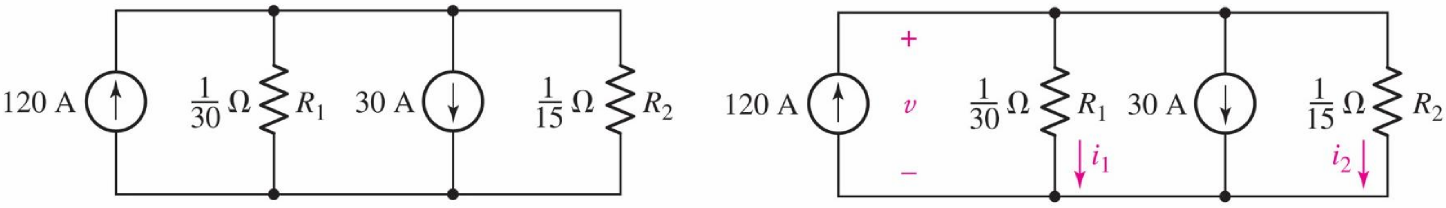 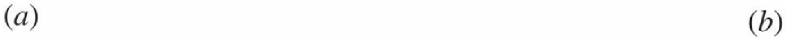 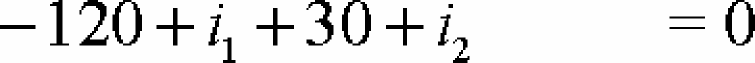 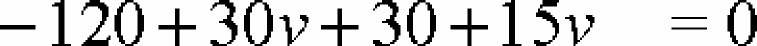 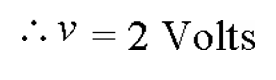 16
Practice: 3.6
Determine v
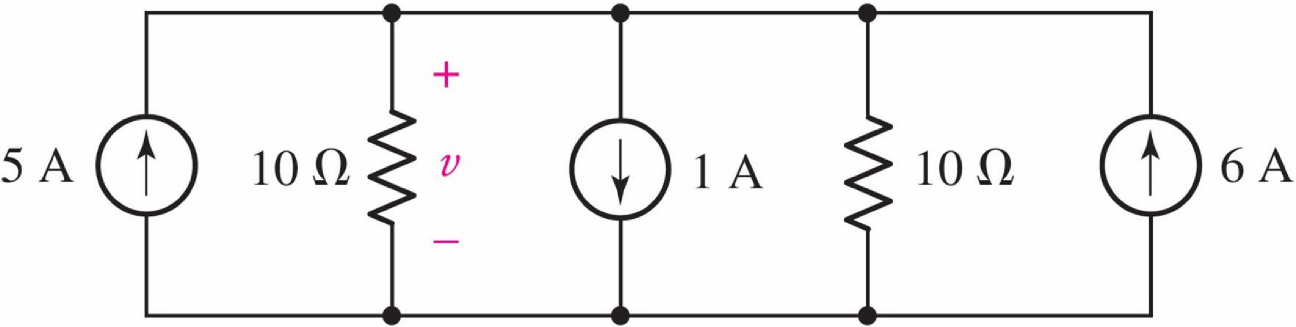 17
Practice: 3.7
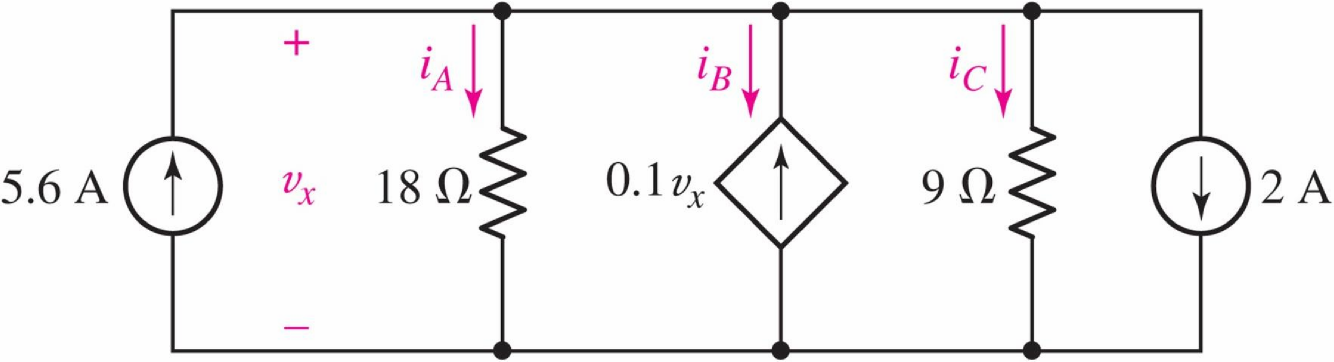 For the single-node-pair circuit of the figure,
find iA , iB and iC
18
Example:
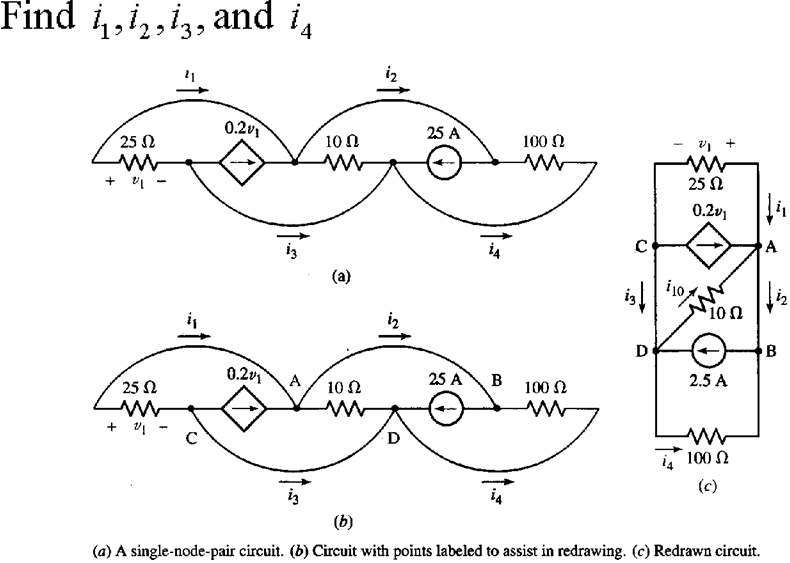 19
Example:
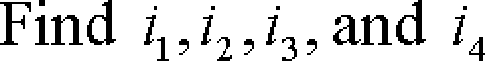 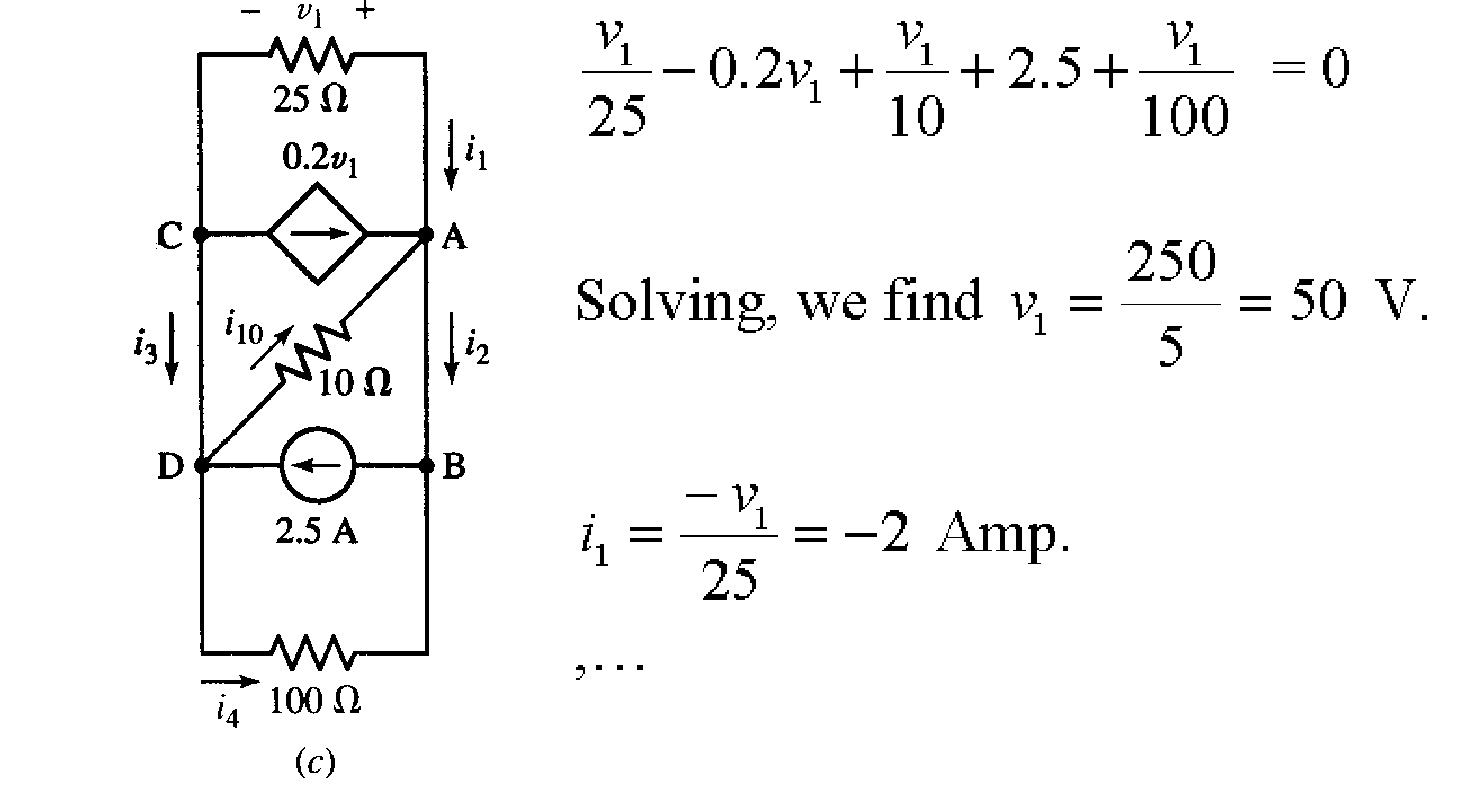 20
Series and Parallel Connected:
Independent Sources:
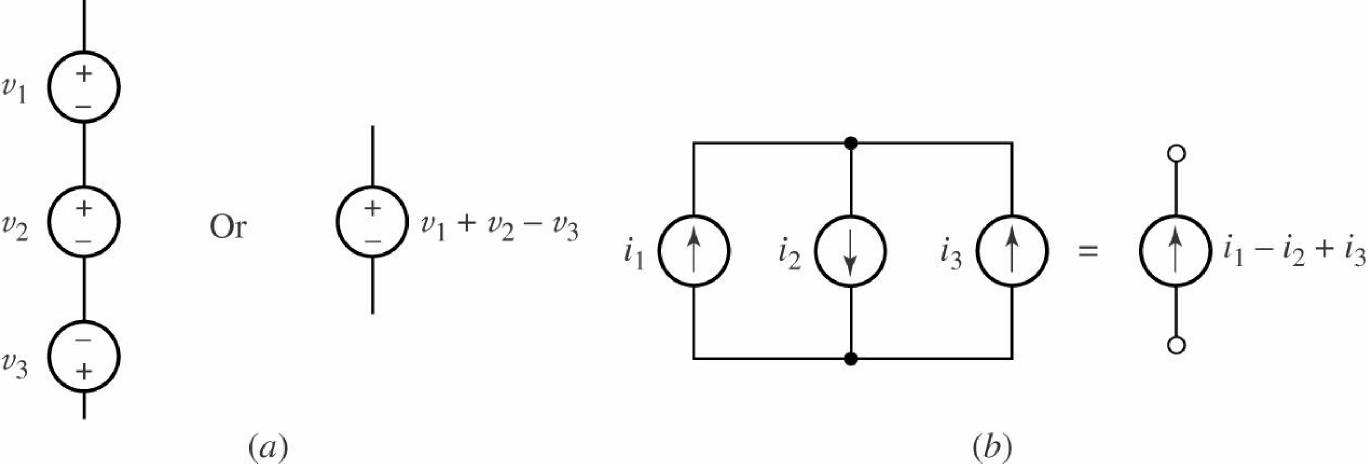 (a) Series connected voltage sources can be replaced by a
single source. (b) Parallel current sources can be replaced by a
single source.
21
Practice:
Examples of circuits with multiple sources, some of which are “illegal” as they violate Kirchhoff’s laws.
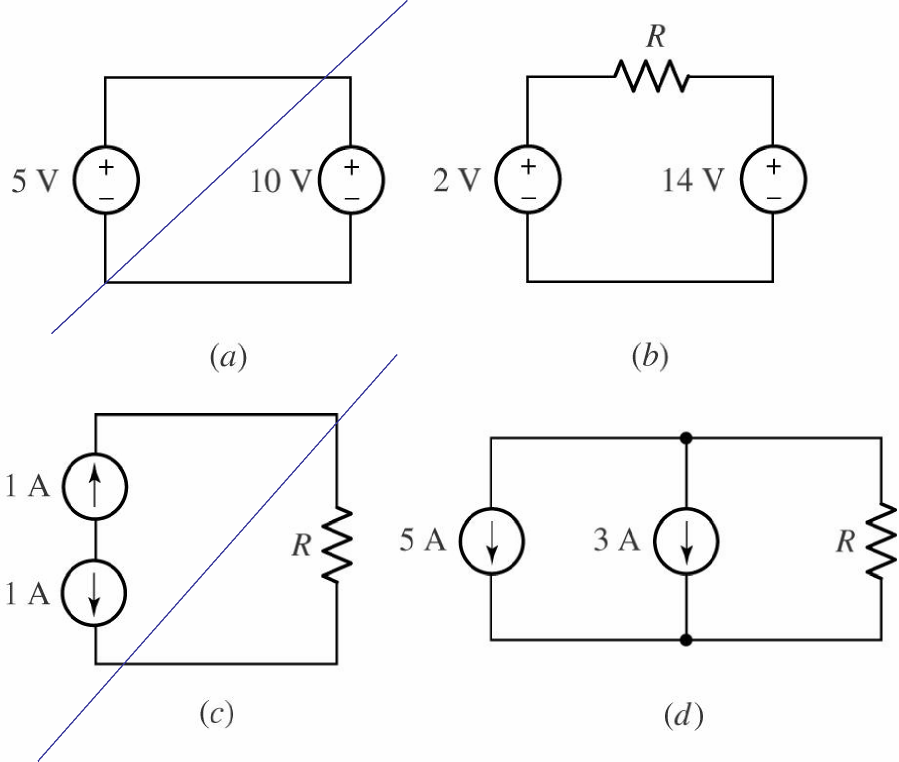 22
Example: 3.8
Determine the current i in the following circuit by first combining the sources into a single equivalent voltage source.
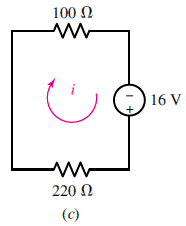 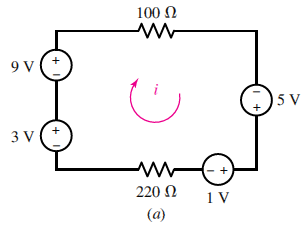 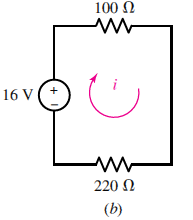 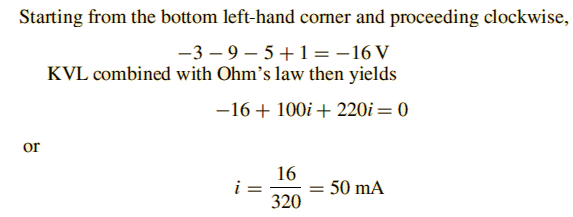 23
Practice:
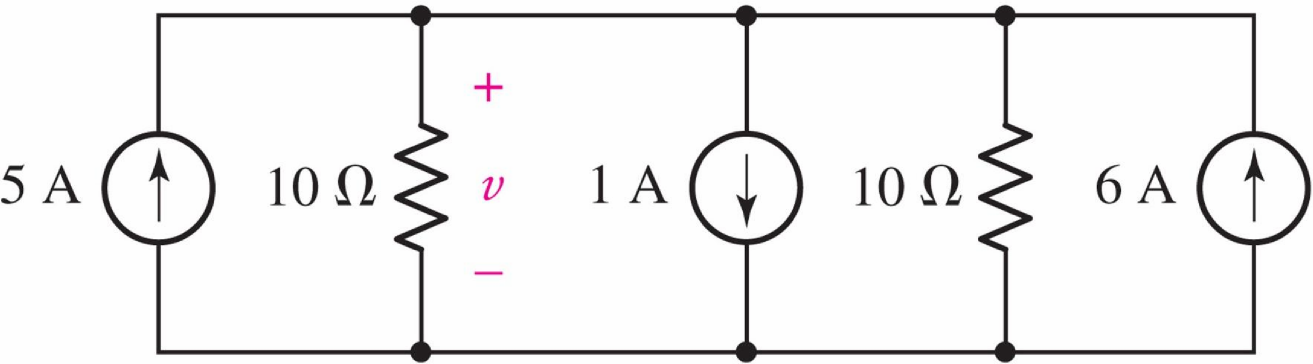 Determine v in the circuit of the figure by first
combing the three current sources.
24
Resistors in Series and Parallel:
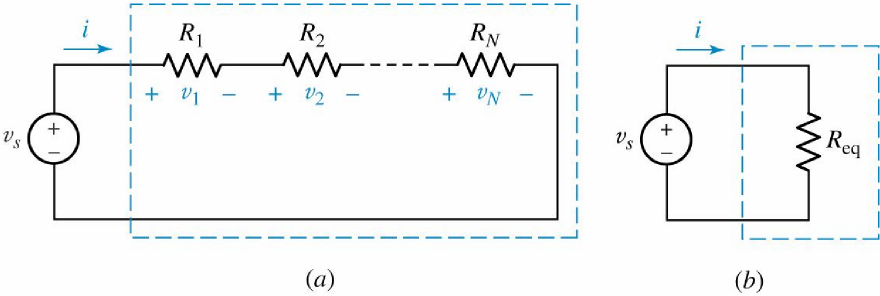 (a) Series combination of N resistors. (b) Electrically equivalent circuit.
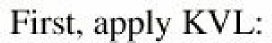 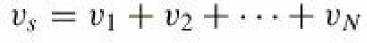 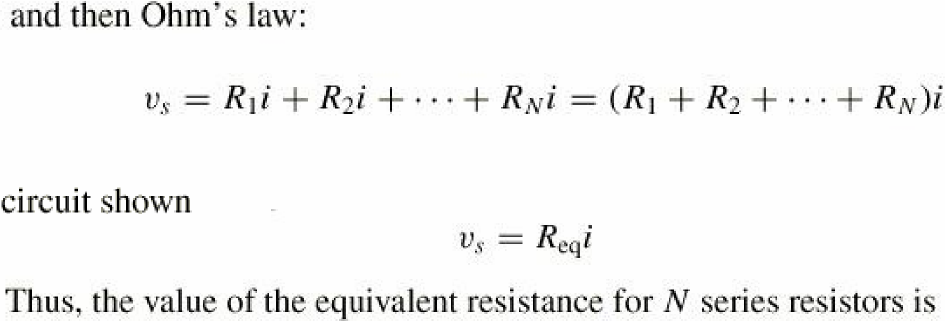 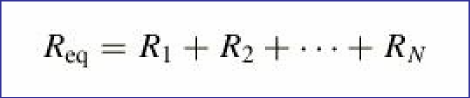 25
Resistors in Series and Parallel:
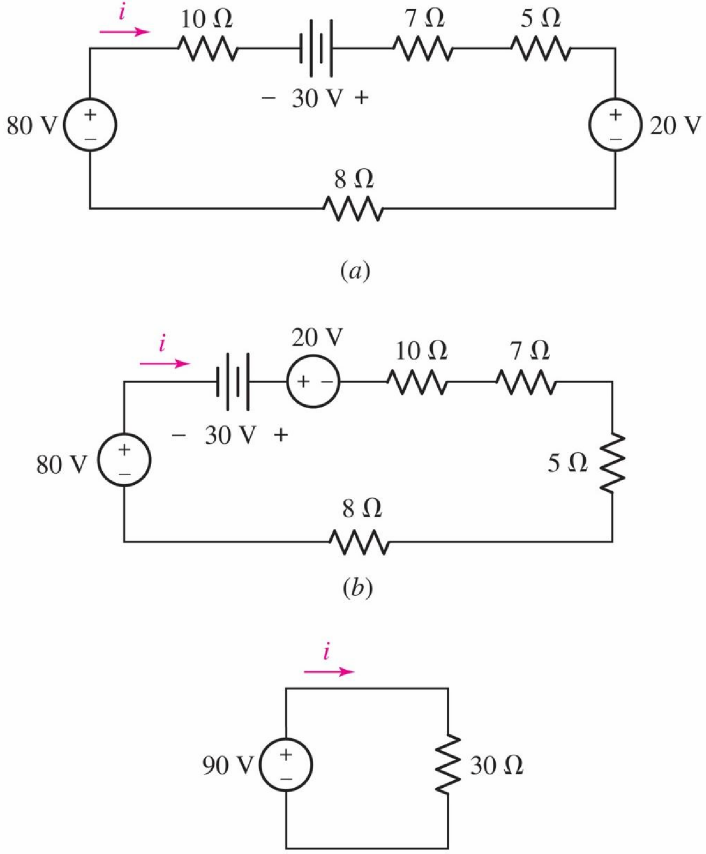 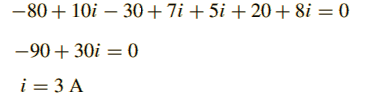 26
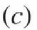 Practice:
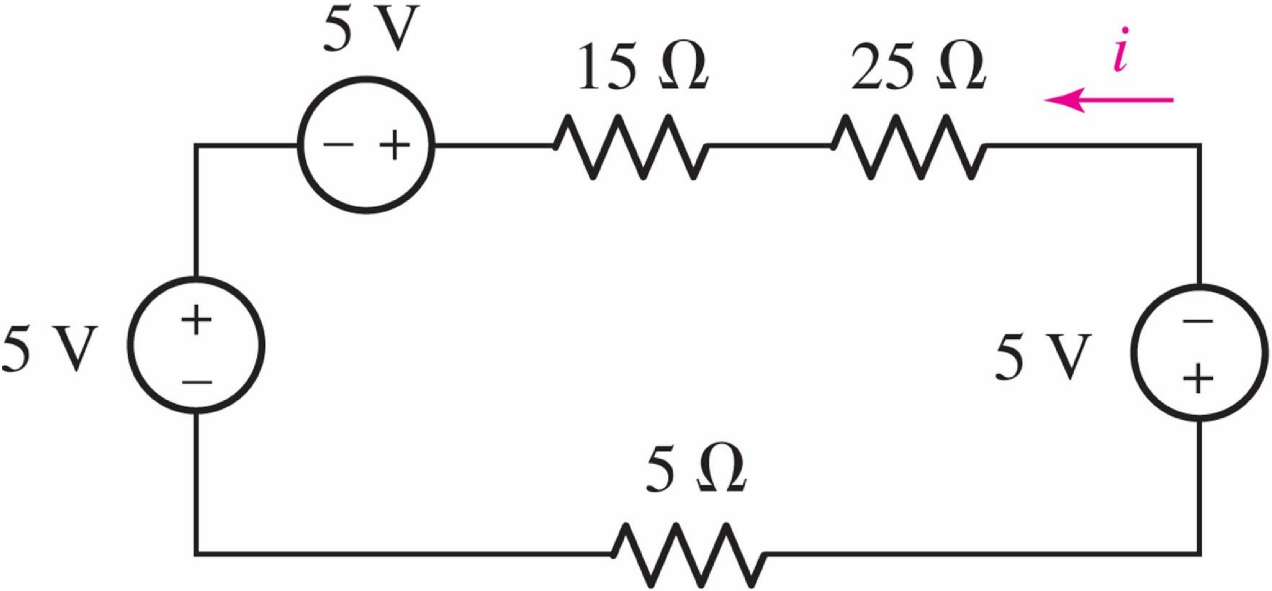 Determine i in the circuit
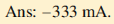 27
Resistors in Series and Parallel:
Beginning with a simple KCL equation,
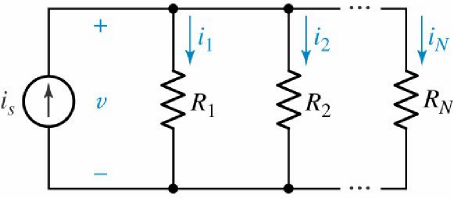 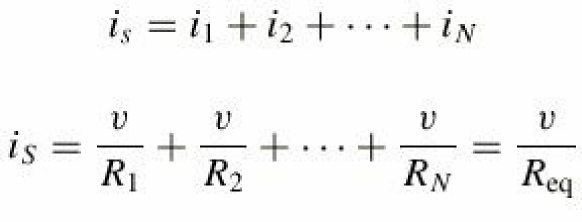 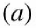 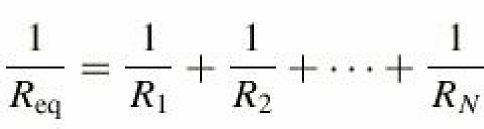 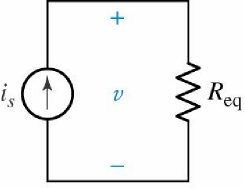 A special case worth remembering is
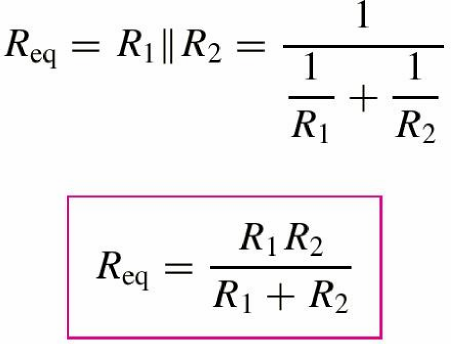 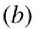 28
Practice:
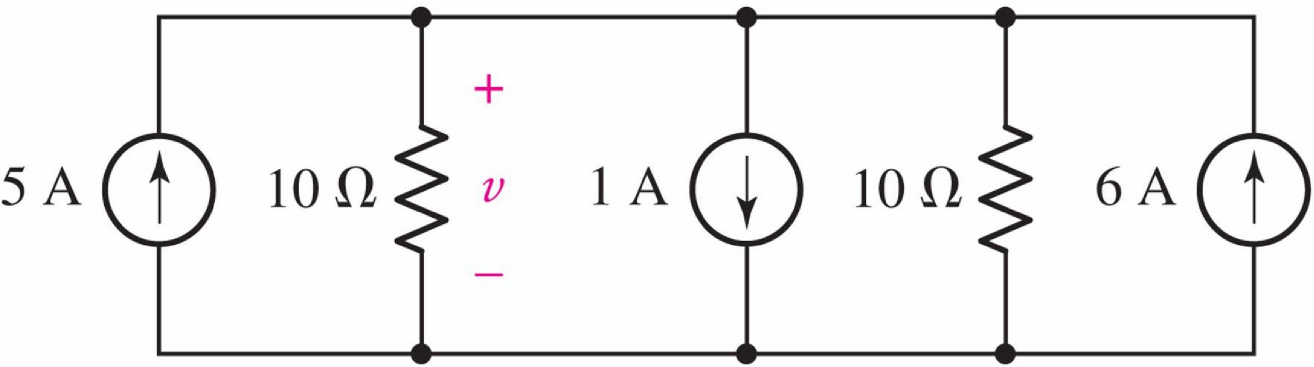 Determine v in the circuit by first combing the
three current sources, and then the two 10 c
resistors.
29
Example: 3.12
Calculate the power delivered by and voltage of the dependent source
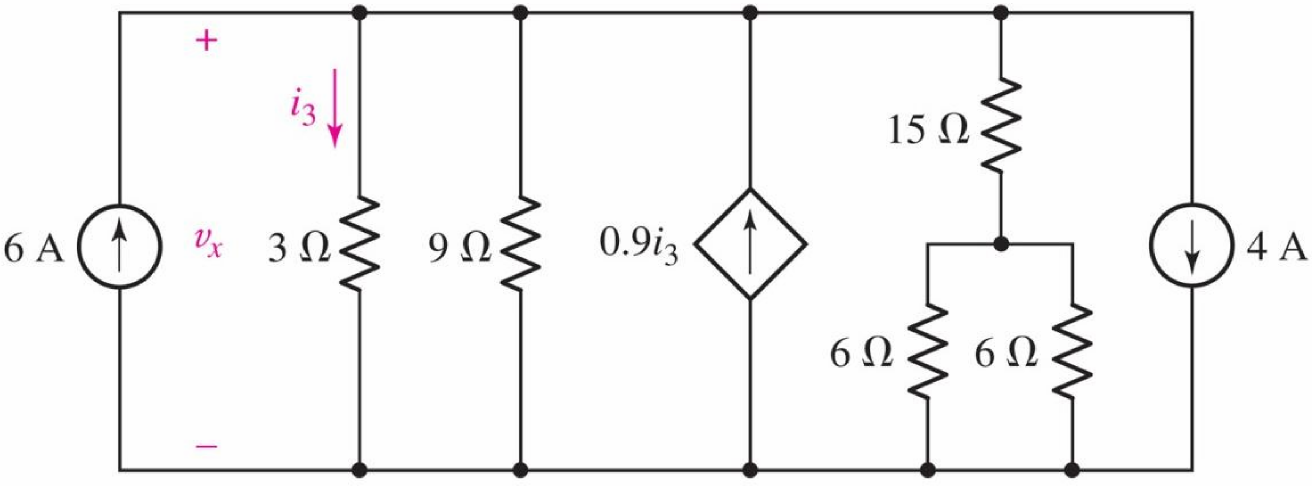 30
Example:3.12
Calculate the power delivered by and voltage of the dependent source
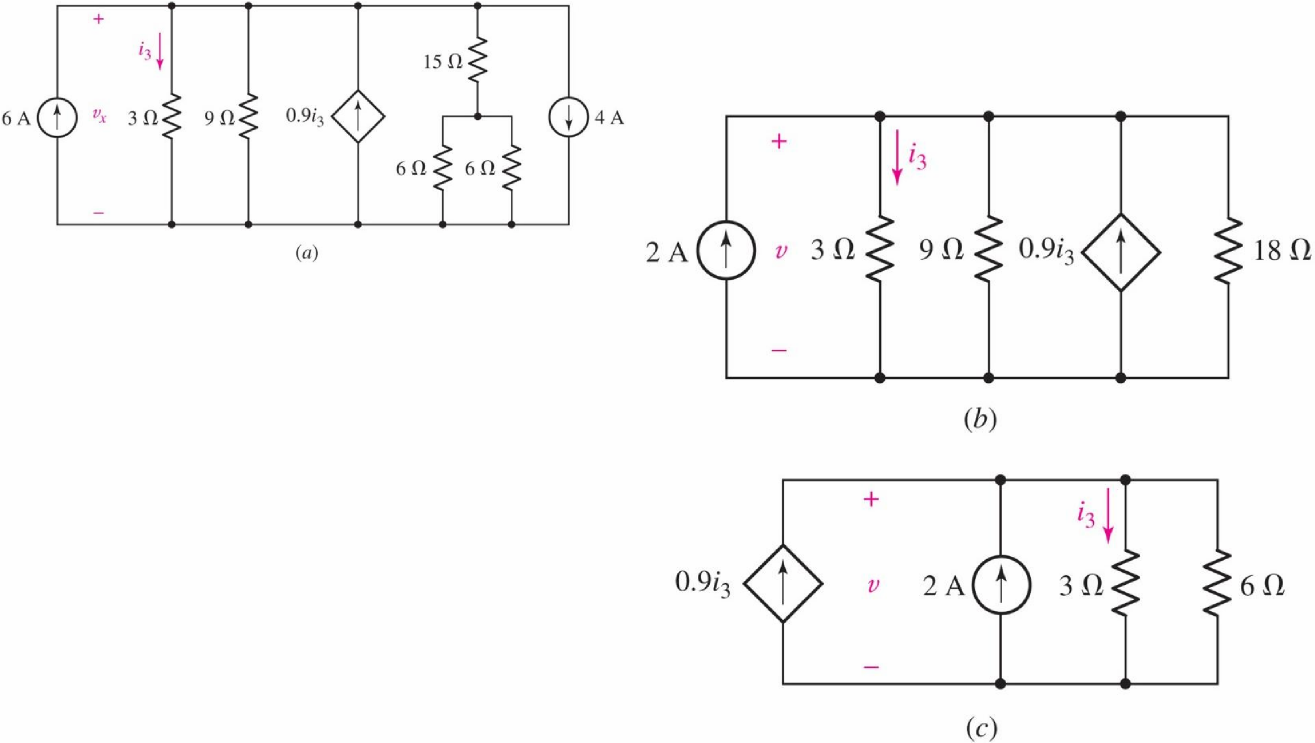 31
Example:3.12
Calculate the power delivered by and voltage of the dependent
source
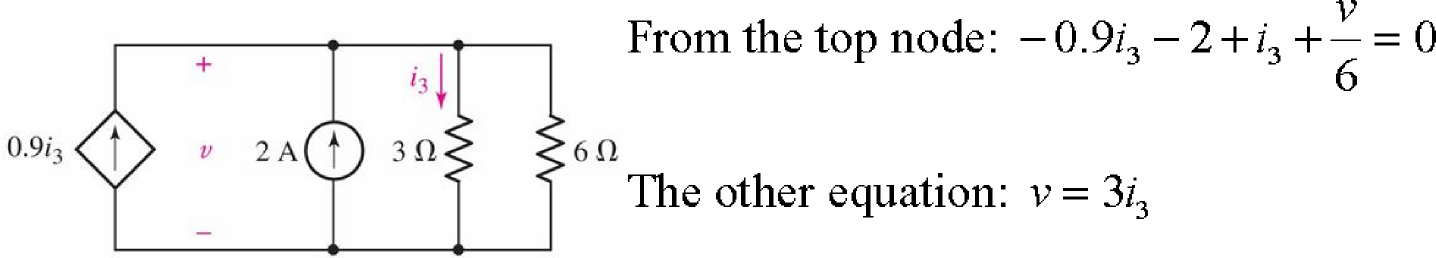 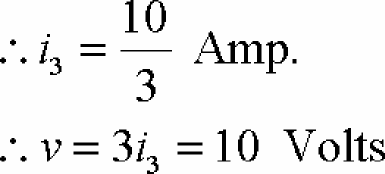 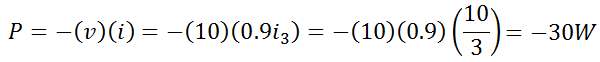 the power delivered by the dependent current source is 30W
32
Practice:
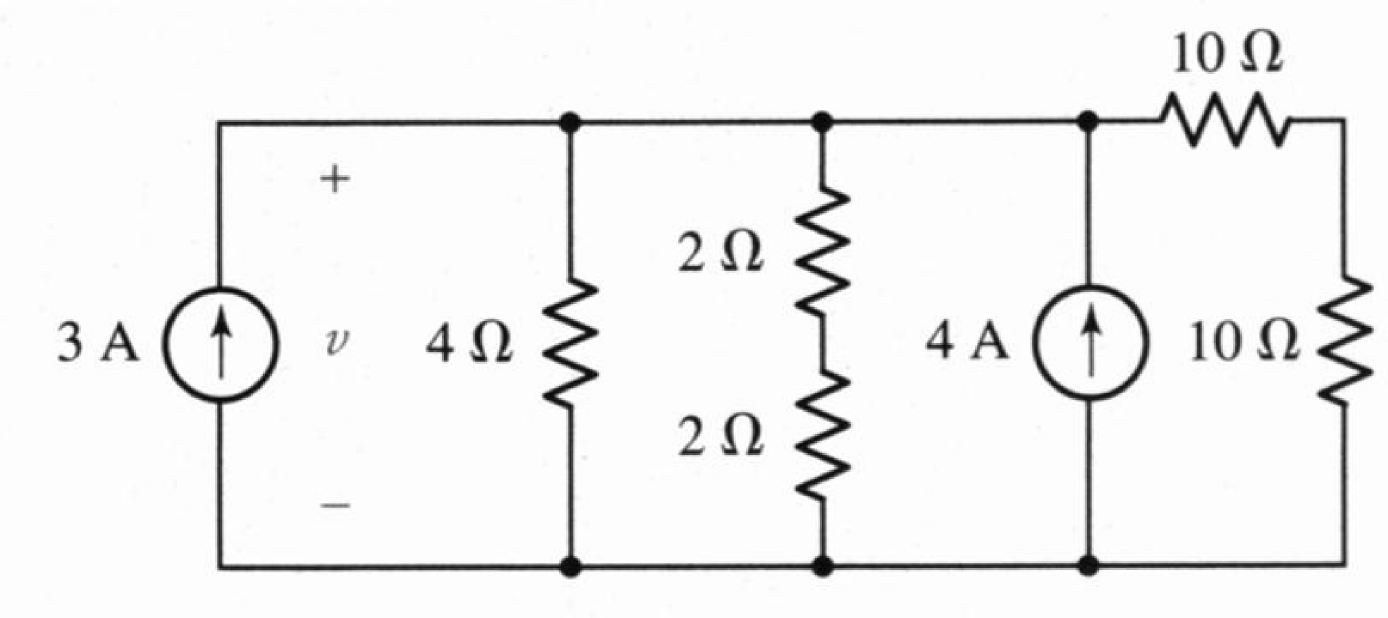 Find the voltage v
33
Voltage and Current division:
We may find      by applying KVL and Ohm’s law:
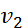 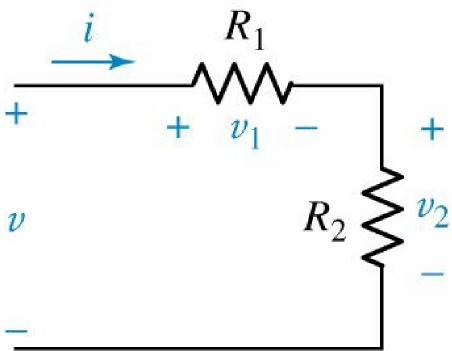 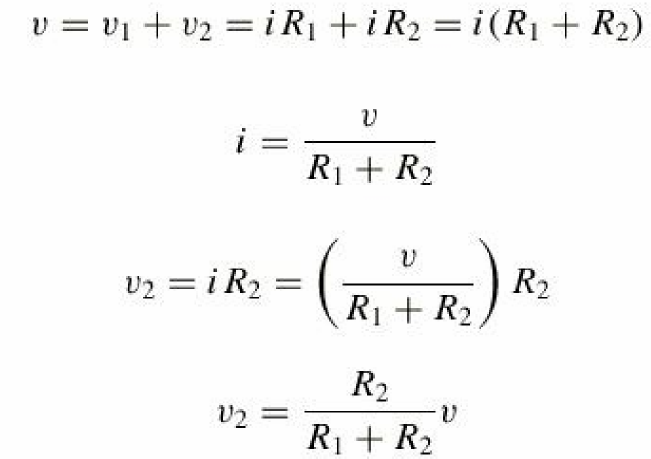 so
Thus,
An illustration of
voltage division.
or
For a string of N series resistors, we
may write:
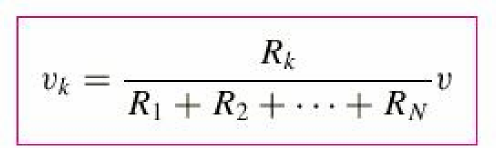 34
Example:3.13
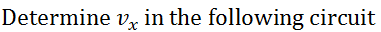 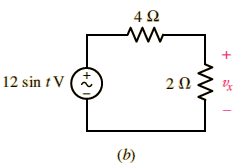 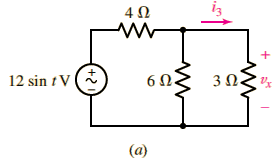 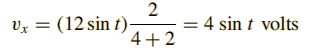 35
Voltage and Current division:
Use voltage division to
determine vx in the adjacent
circuit.
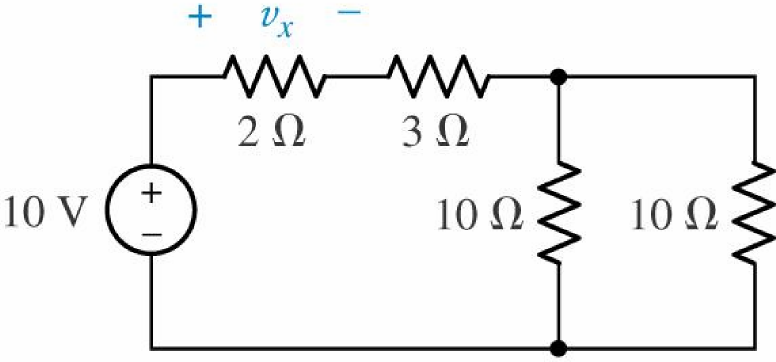 36
Voltage and Current division: Page 37
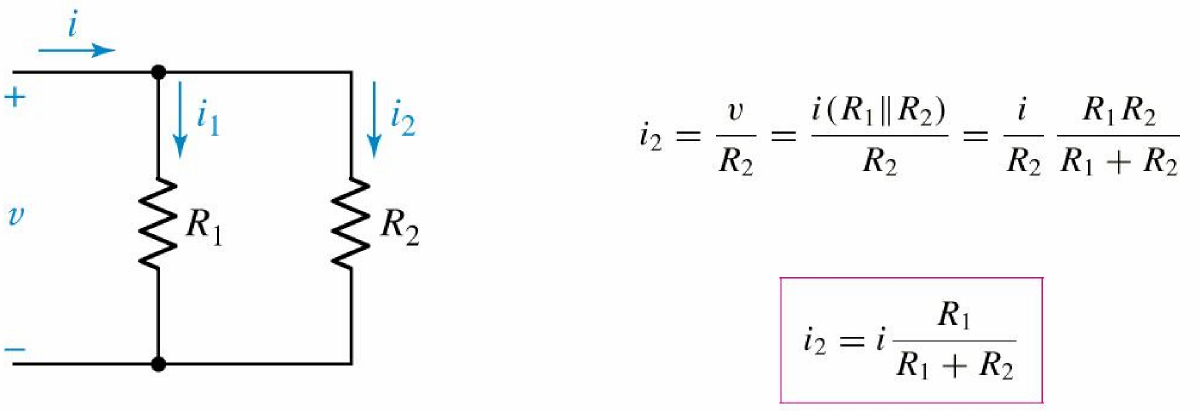 The current flowing through R2 is
or
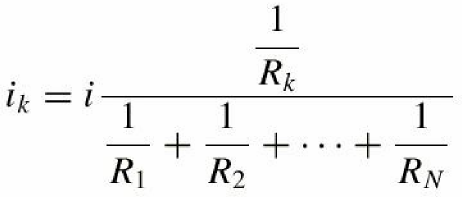 37
Example:
Determine the current Ix if
I1 = 100 mA.
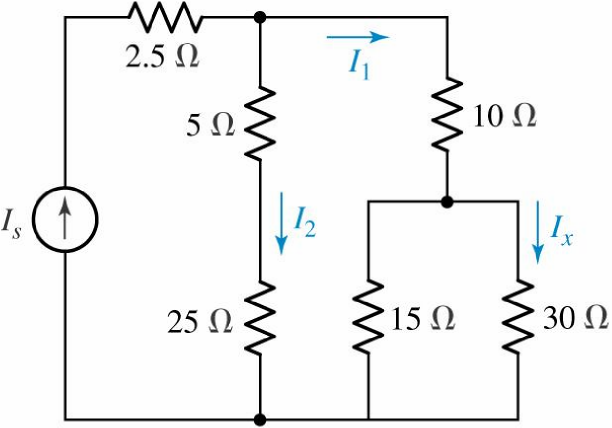 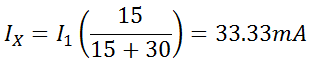 38
Practice:
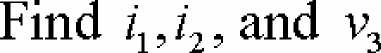 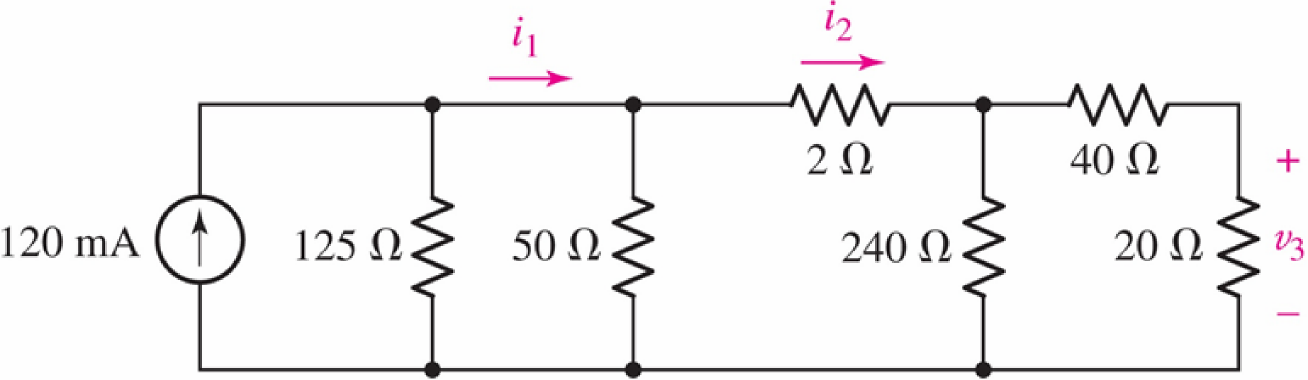 39
Example:
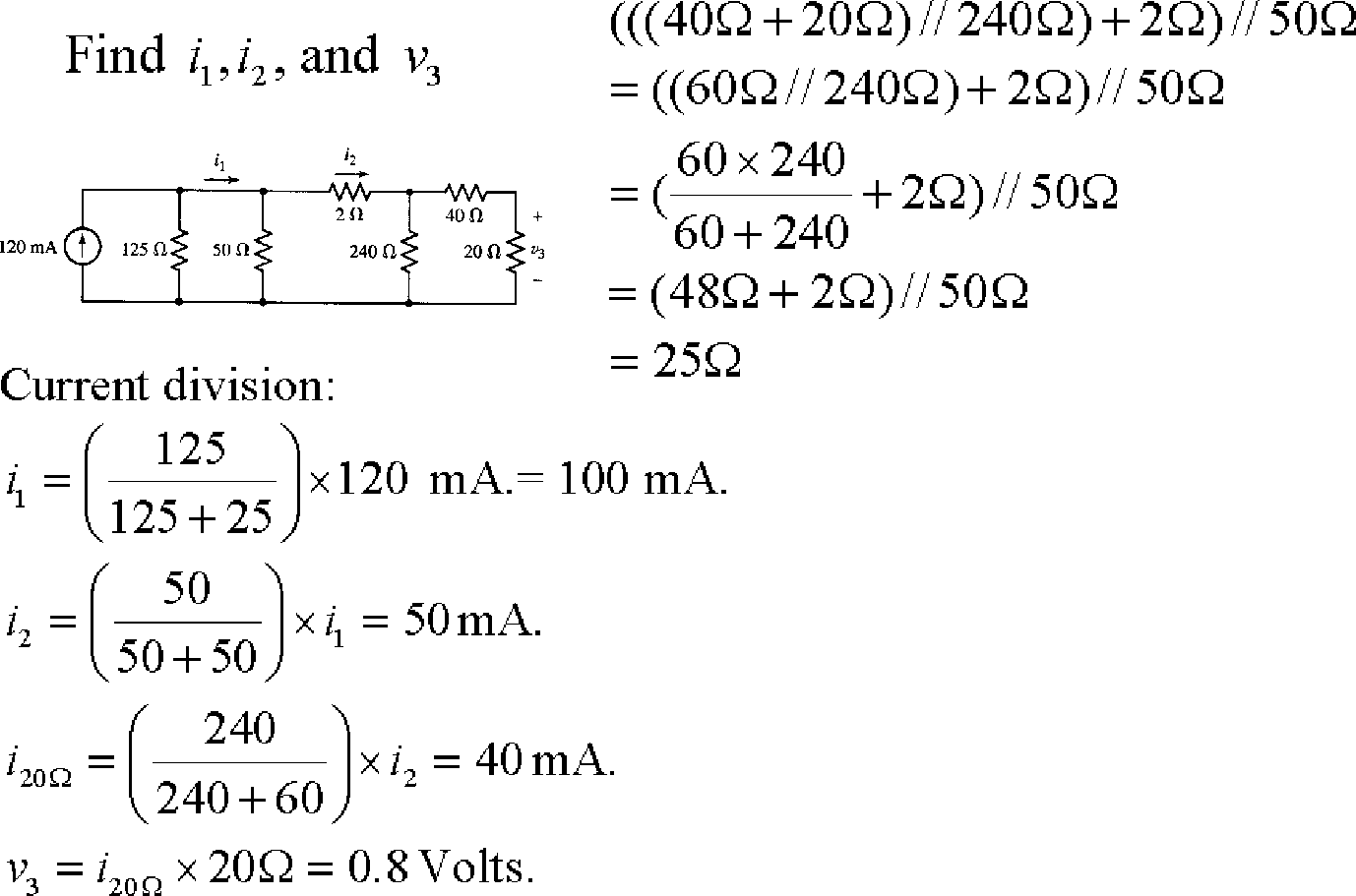 40